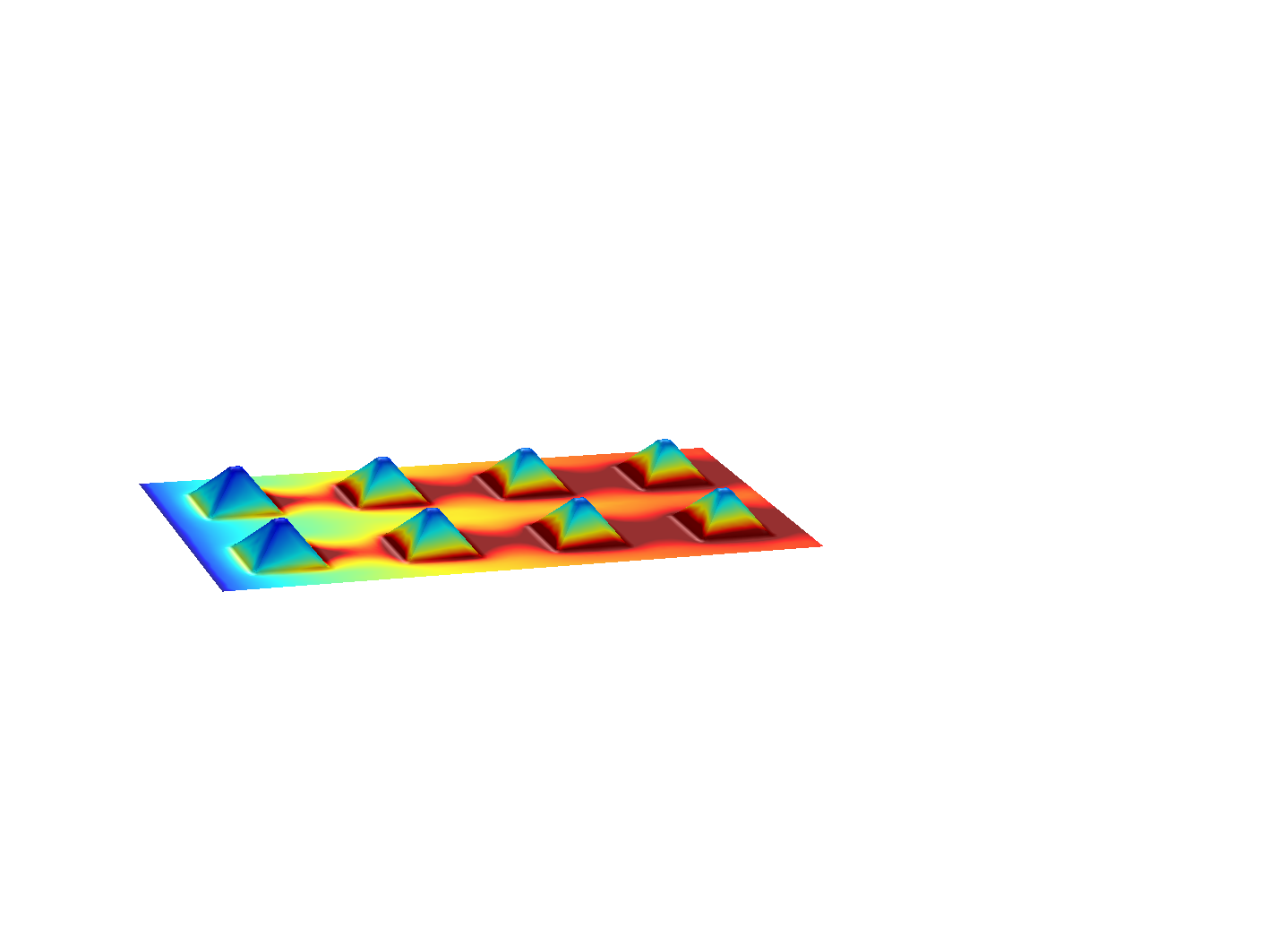 Toward Optimized Membrane Unit Processes Via Multi-Scale ModelingDavid A. Ladner,1 Zuo Zhou,1 Colby Cash1
Salman Bin Kashif,2 Anna Malakian,2 Bowen Ling,3
Ilenia Battiato,3 Scott Husson,2 Sapna Sarupria2
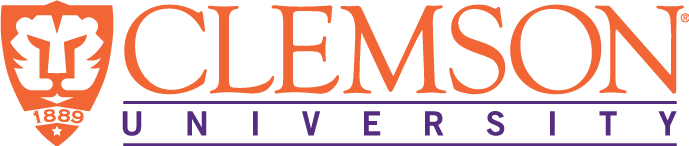 1Environmental Engineering and Earth Sciences, Clemson University
2Chemical and Biomolecular Engineering, Clemson University
3Energy Resources Engineering, Stanford University
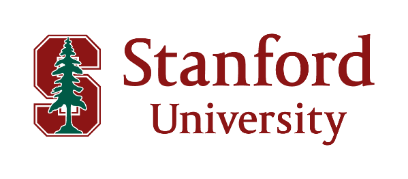 Patterned membranes are showing promise as foulant mitigators.
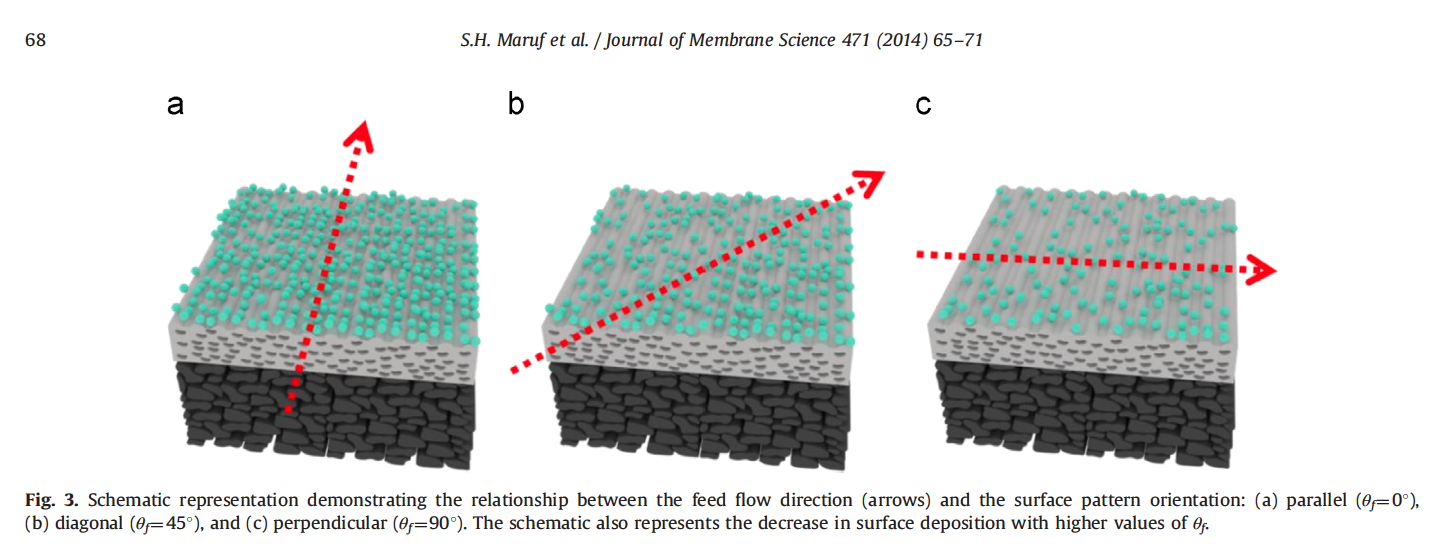 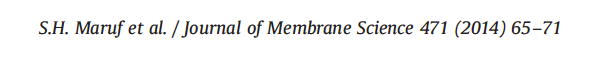 This DMREF* project combined computational modeling with experiments to discover the best pattern geometries.
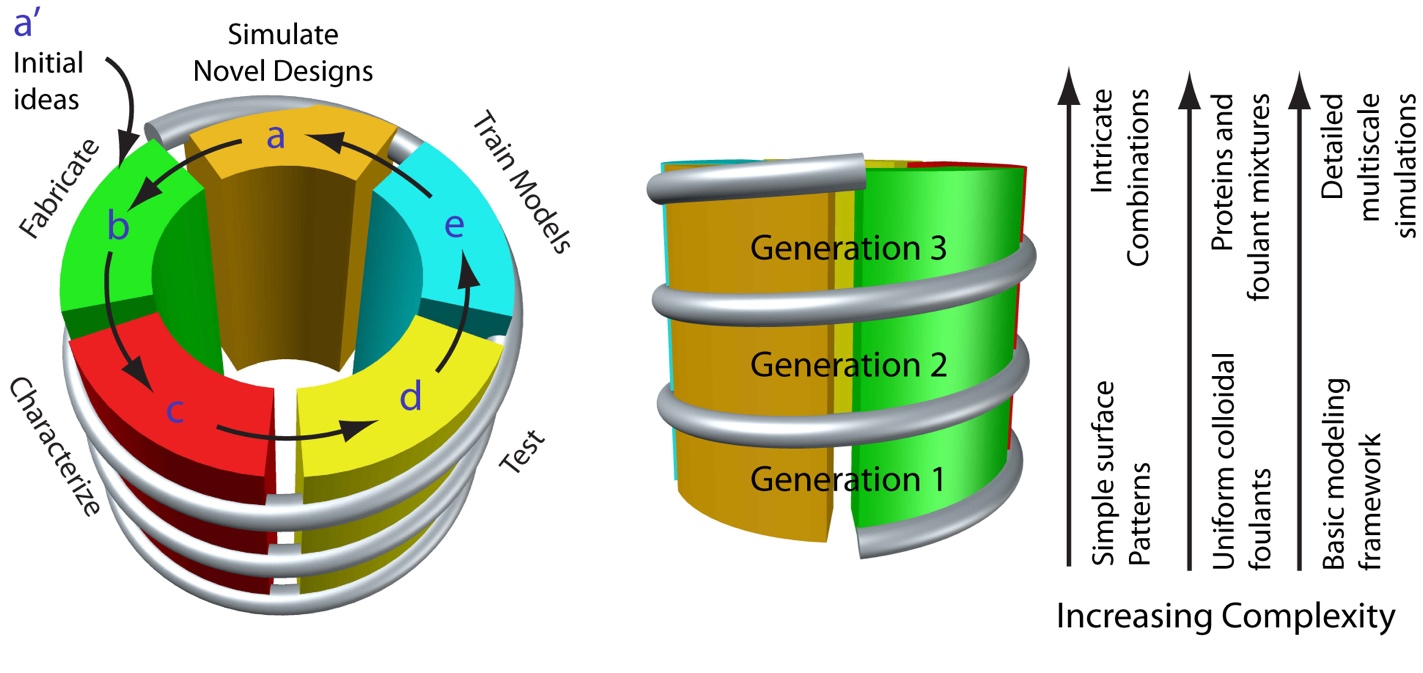 * DMREF: Designing Materials to Revolutionize and Engineer our Future
Initial Ideas
Biology is one source of inspiration.
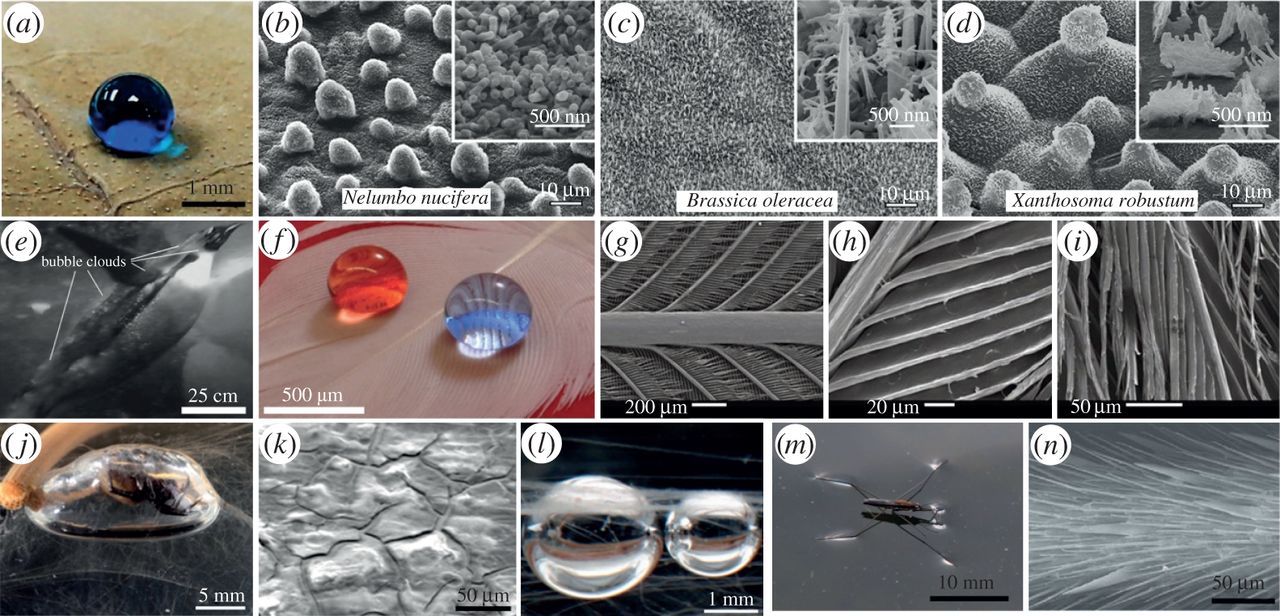 Golovan et al., Phyl. Trans. Royal Soc. A, 2016. DOI: 10.1098/rsta.2016.0189.
Lotus leaves are ultrahydrophobic and self-cleaning.
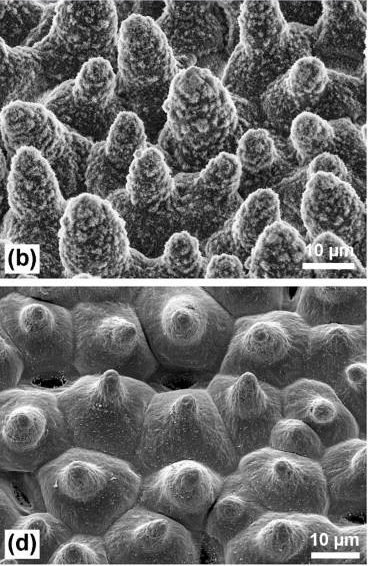 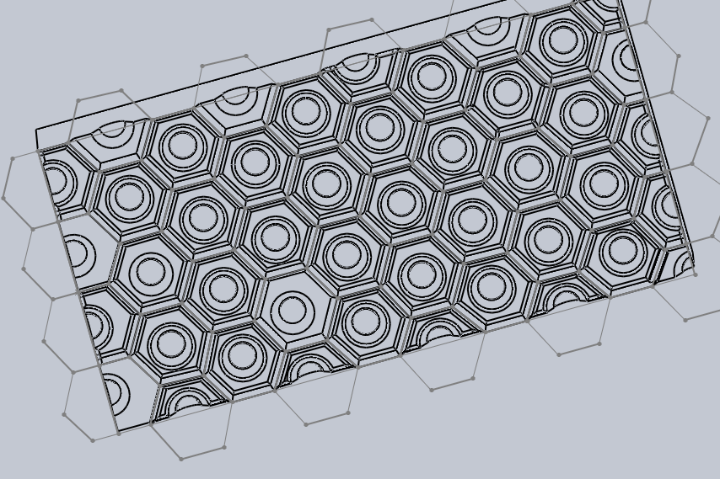 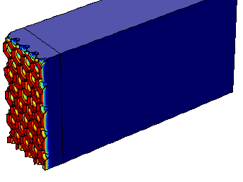 Depth: 0.256 mm, No fillets, CP factor=19
Depth: 0.256 mm, partial fillets, CP factor=13.7
Shark-skin-inspired patterns result in low drag.
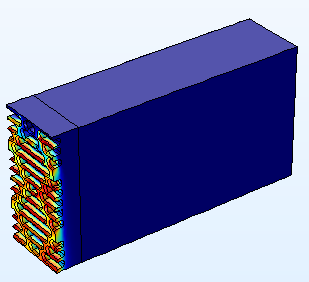 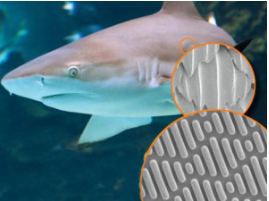 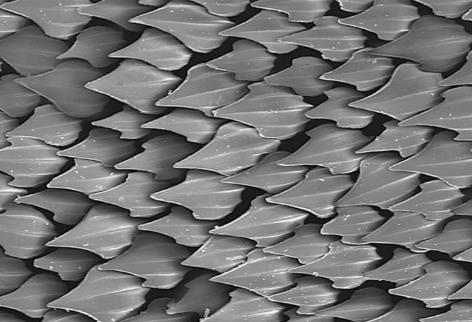 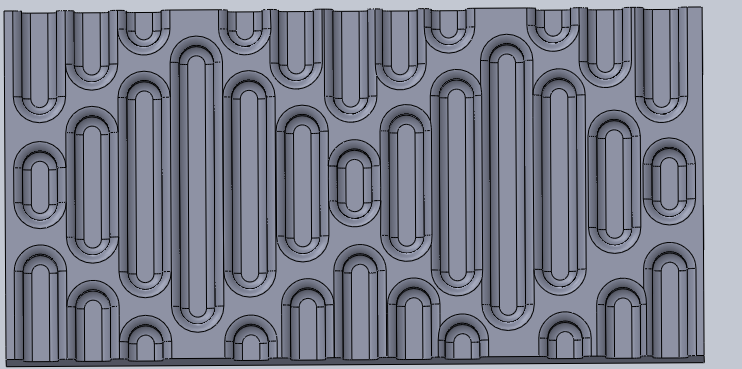 Depth: 0.256 mm CP factor=11.77
Depth: 0.128 mm CP factor=7.64
Fabricate
Polyamide thin-film composite membranes are patterned with a direct-press method.
Chemical coating
Nanoscale patterning
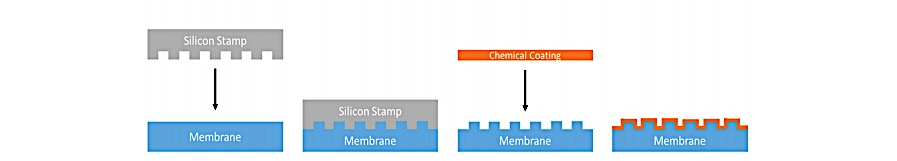 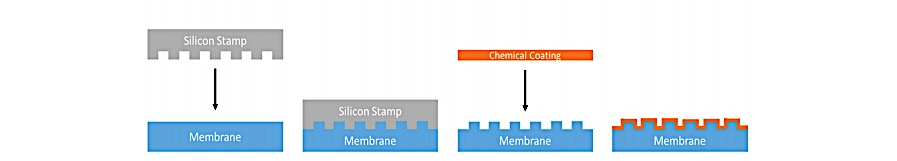 Woven mesh can also be used to generate patterns.
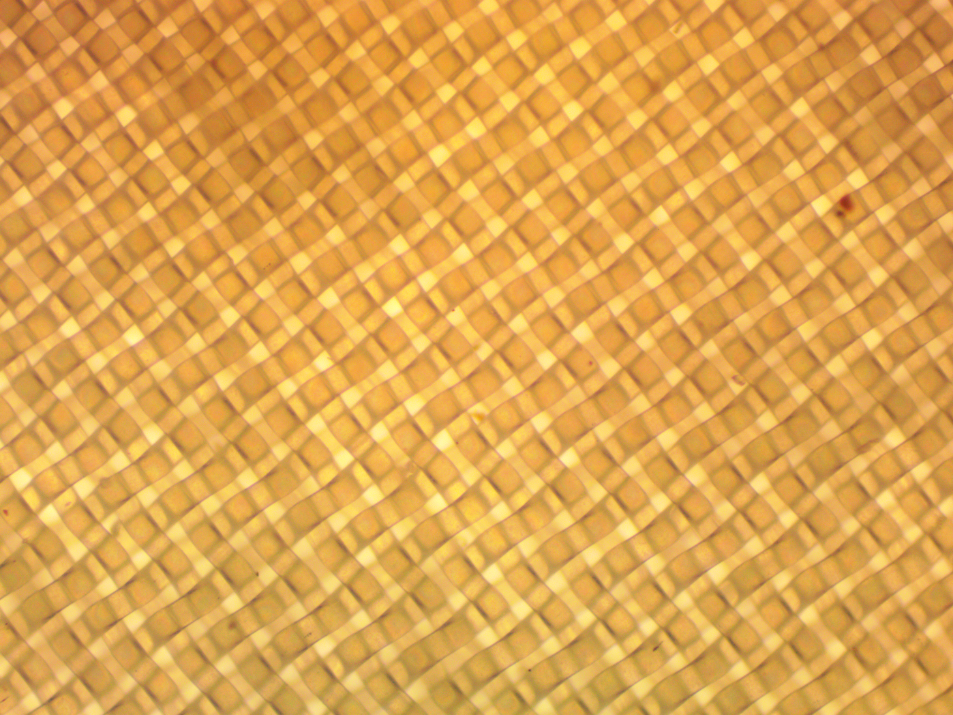 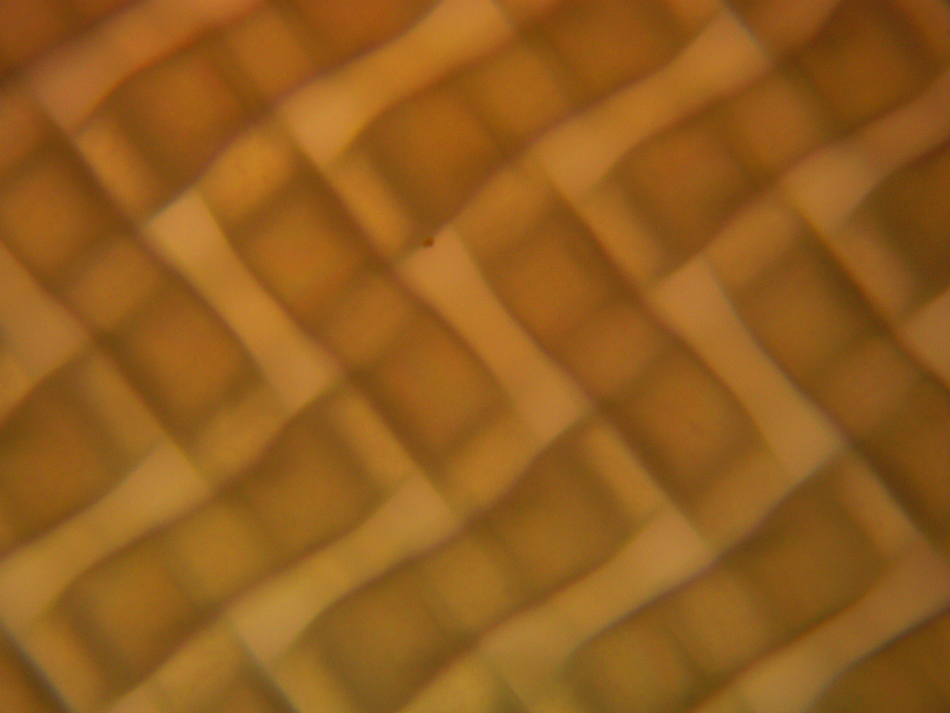 10x
40x
Characterize and test
SEM* allows us to visualize the quality of pattern imprinting.
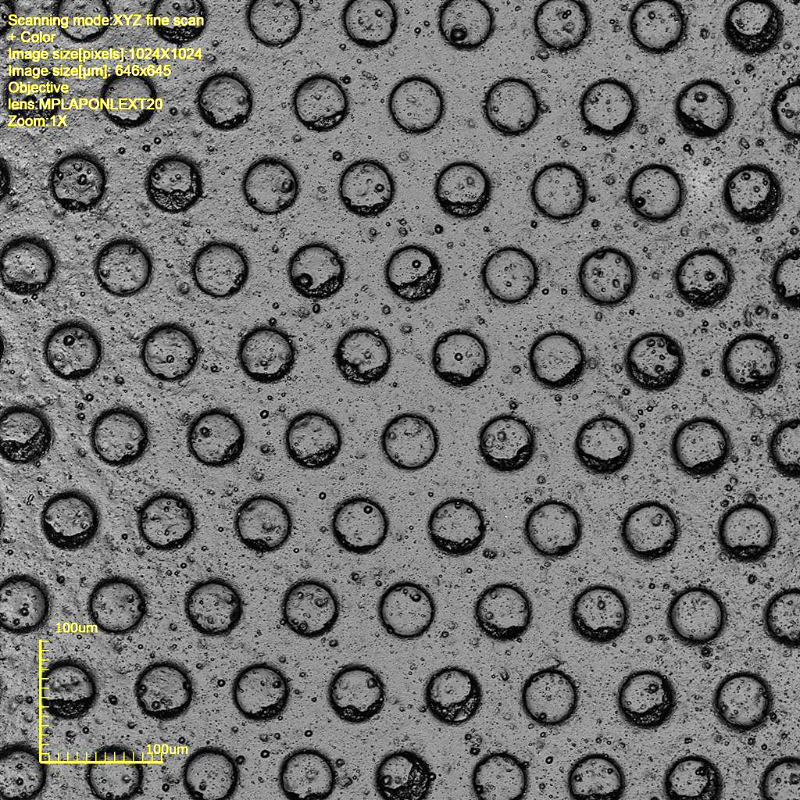 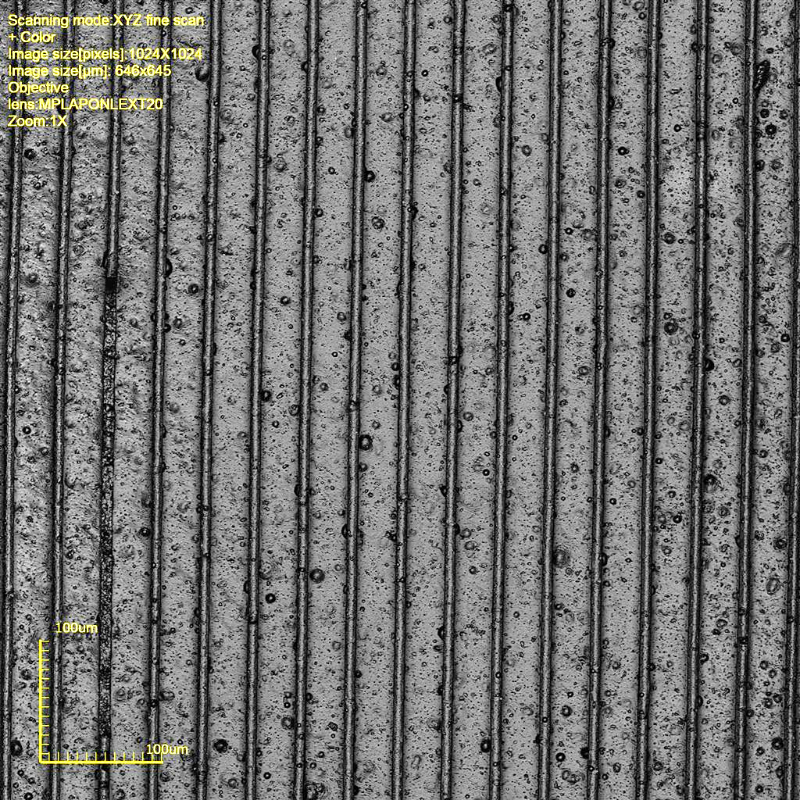 *SEM: Scanning electron microscopy
SEM allows us to visualize the quality of pattern imprinting.
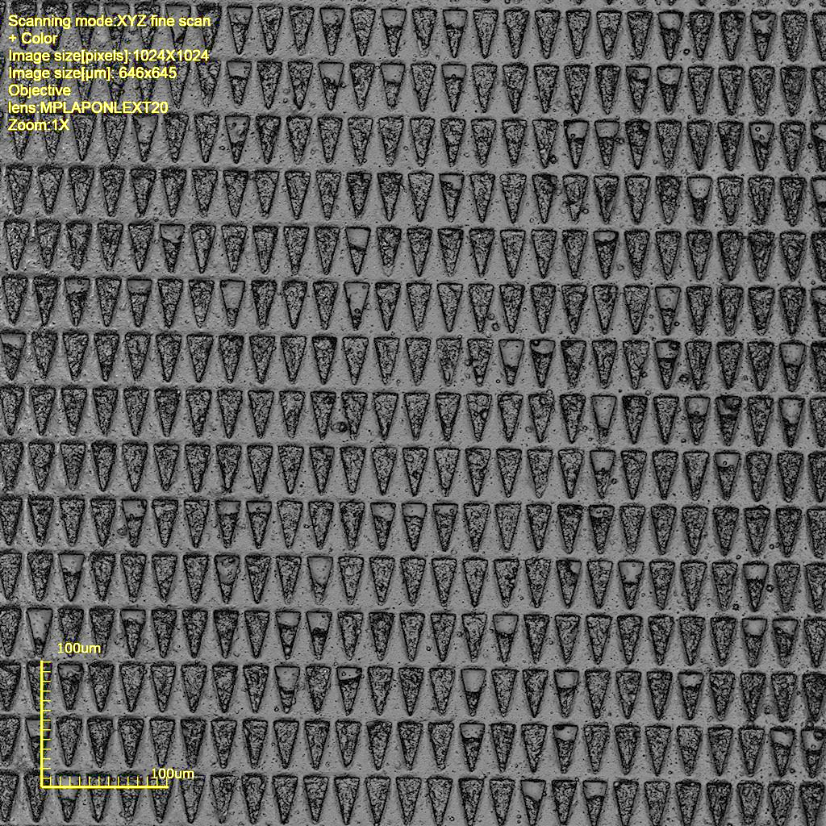 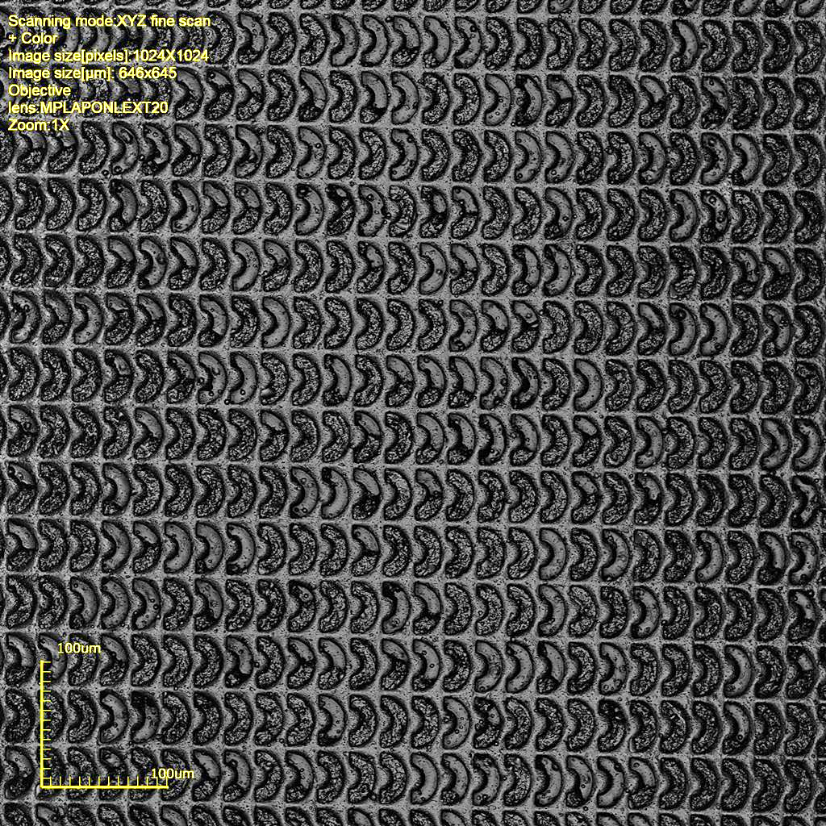 A LEXT* 3D Laser Measuring Microscope allows quantification of pattern depth and size.
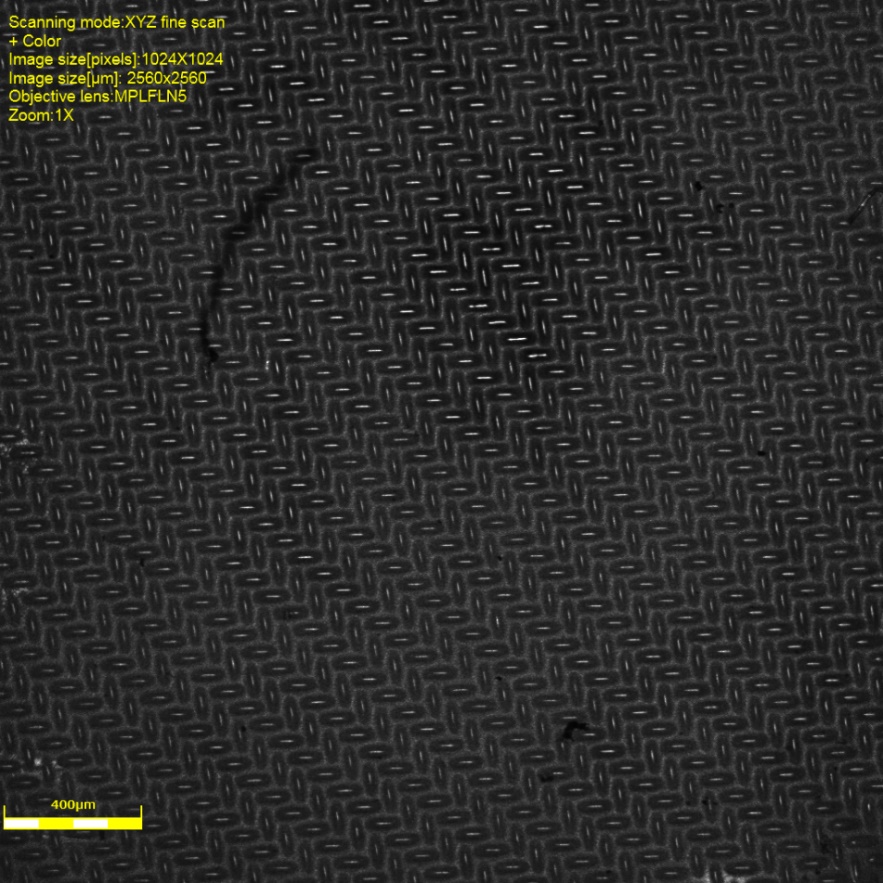 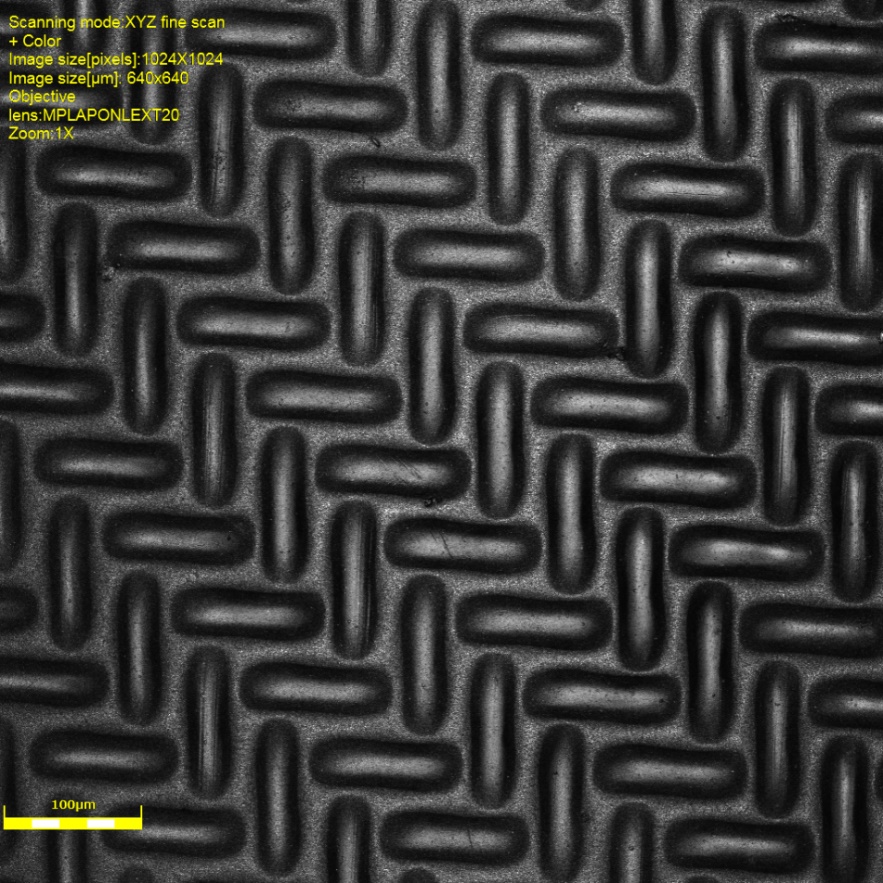 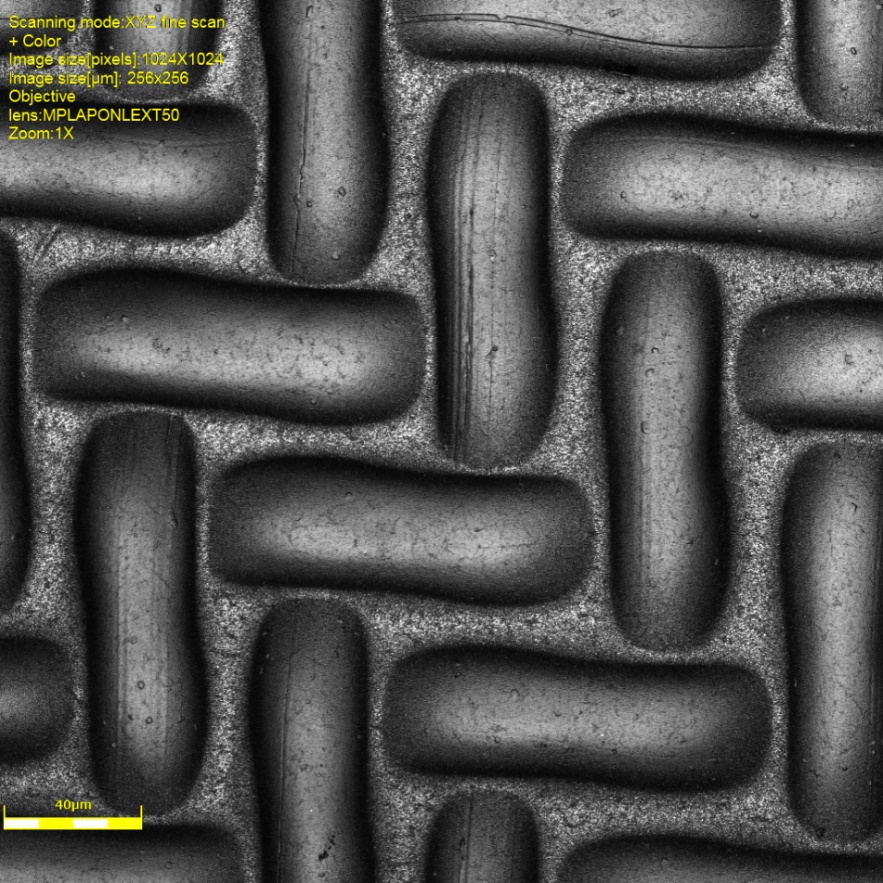 5x
20x
50x
*LEXT: Product name with no acronym meaning (that we’ve found!).
Confocal microscopy of stained membranes will allow us to visualize fouling patterns.
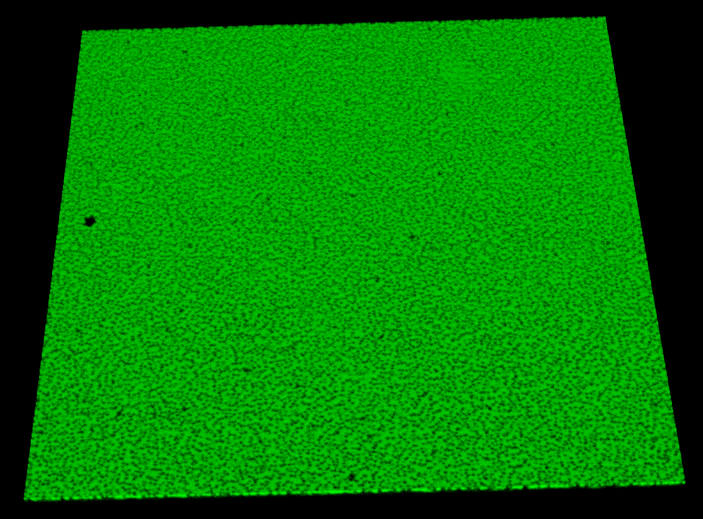 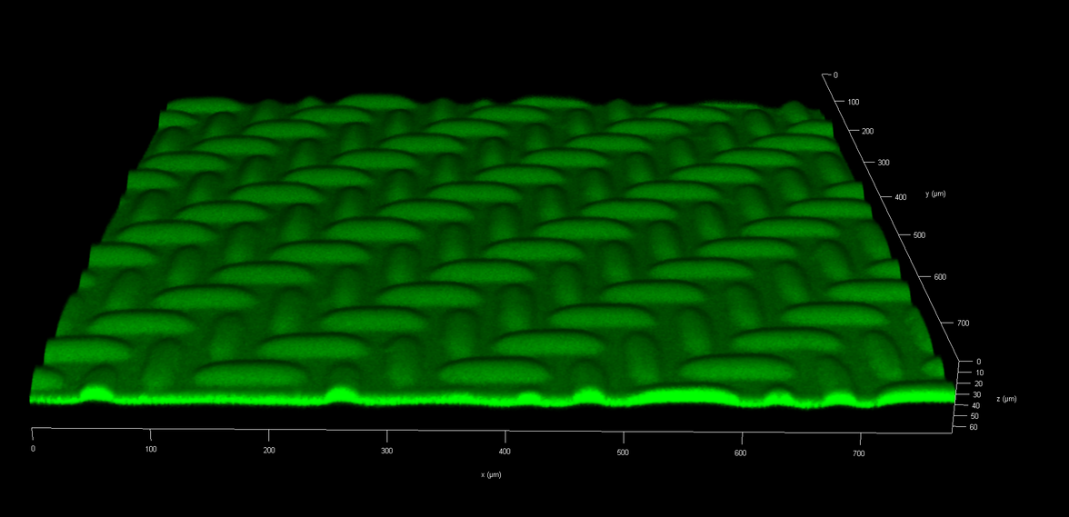 Stained pristine PVDF membrane
Stained patterned PVDF membrane
Train Models
at multiple scales
Our smallest-scale is at the molecular level. We model the membrane.
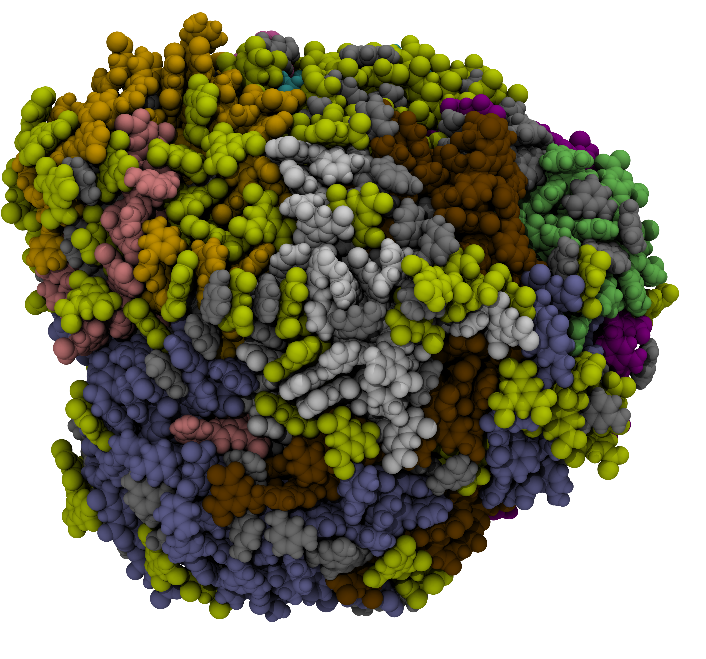 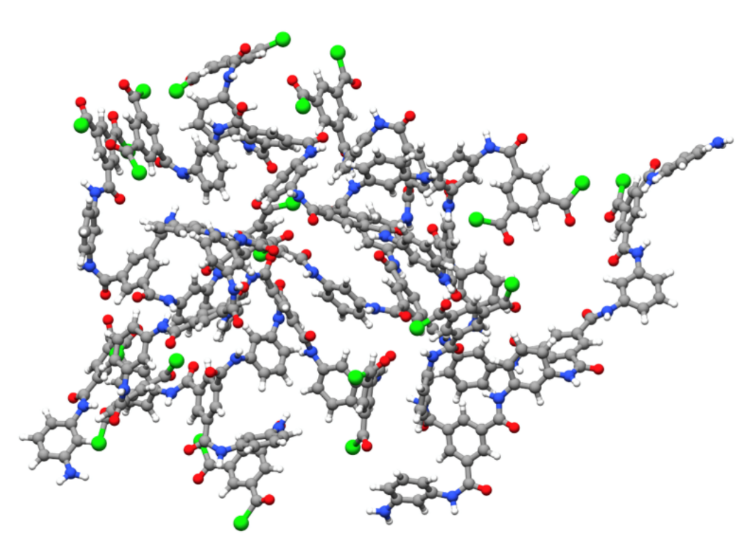 Begin with a
polyamide cluster
Each color represents
 a different cluster.
We also model the foulants at the molecular level.
We scale up the modeling effort via CFD*.
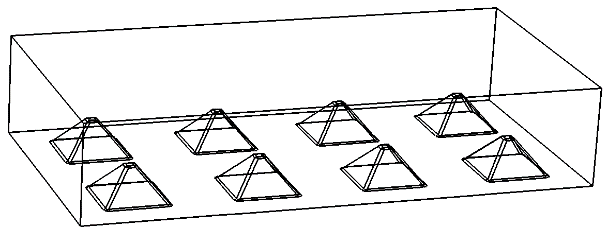 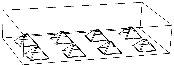 Pattern length: 2 µm
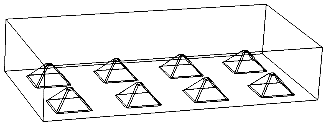 Pattern length: 128 µm
Pattern length: 8 µm
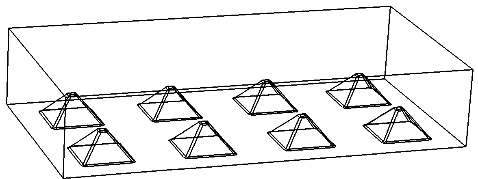 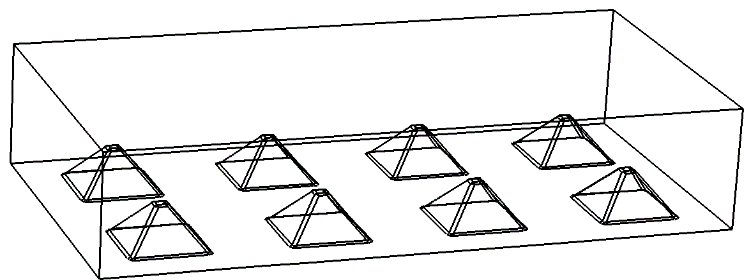 Pattern length: 32 µm
Pattern length: 512 µm
*CFD: Computational fluid dynamics.
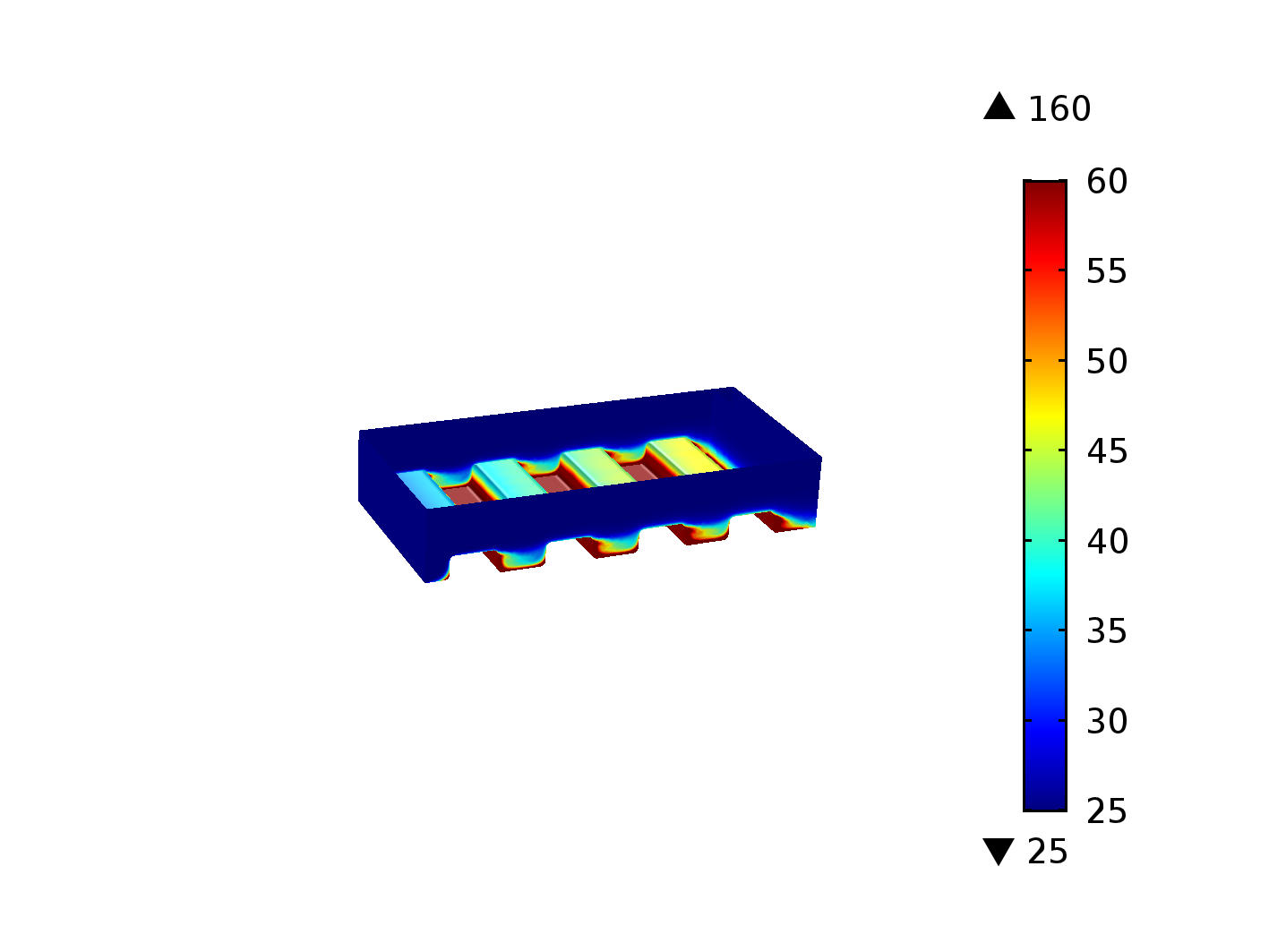 CFD reveals how salt builds up within depressions.
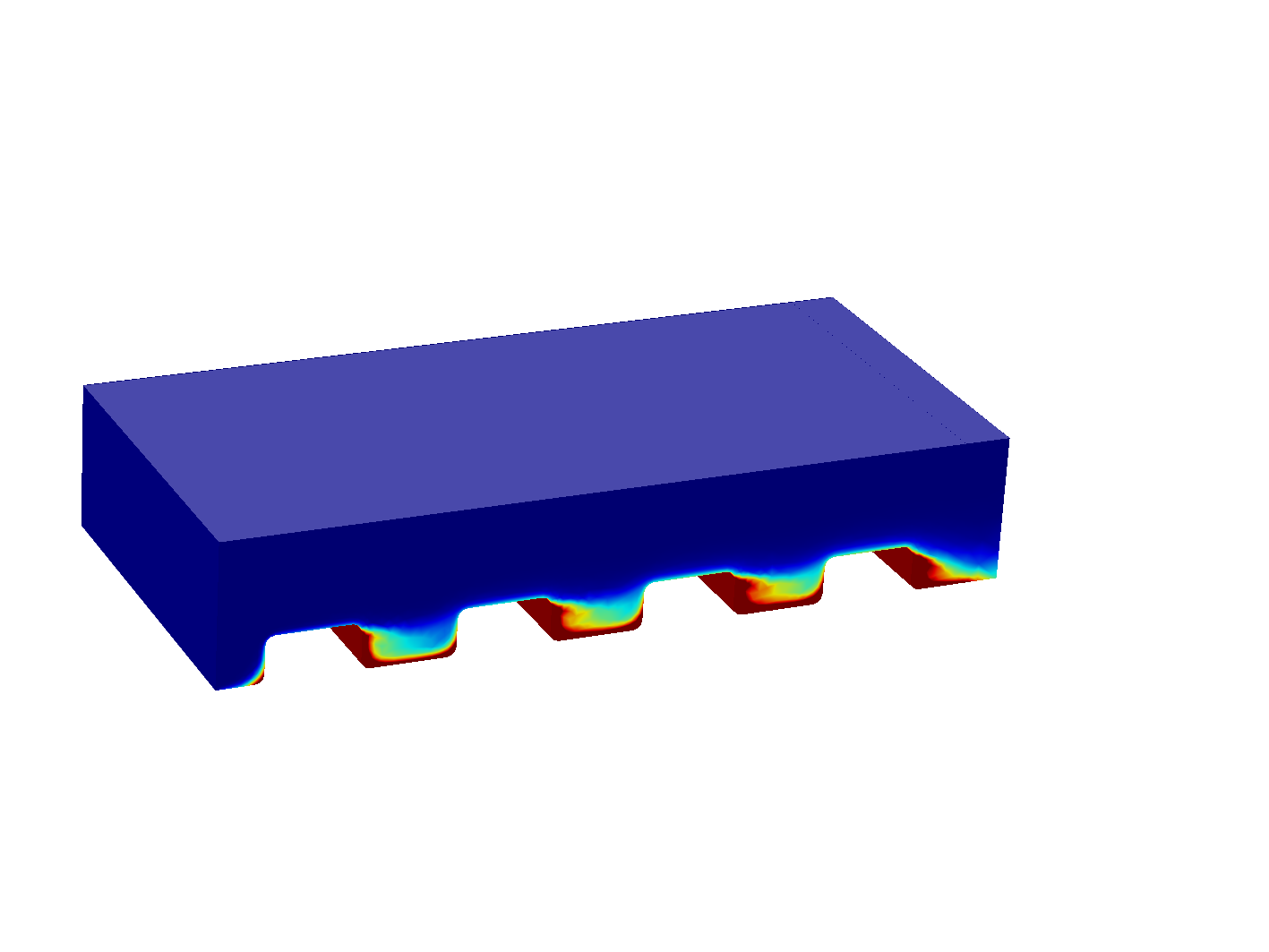 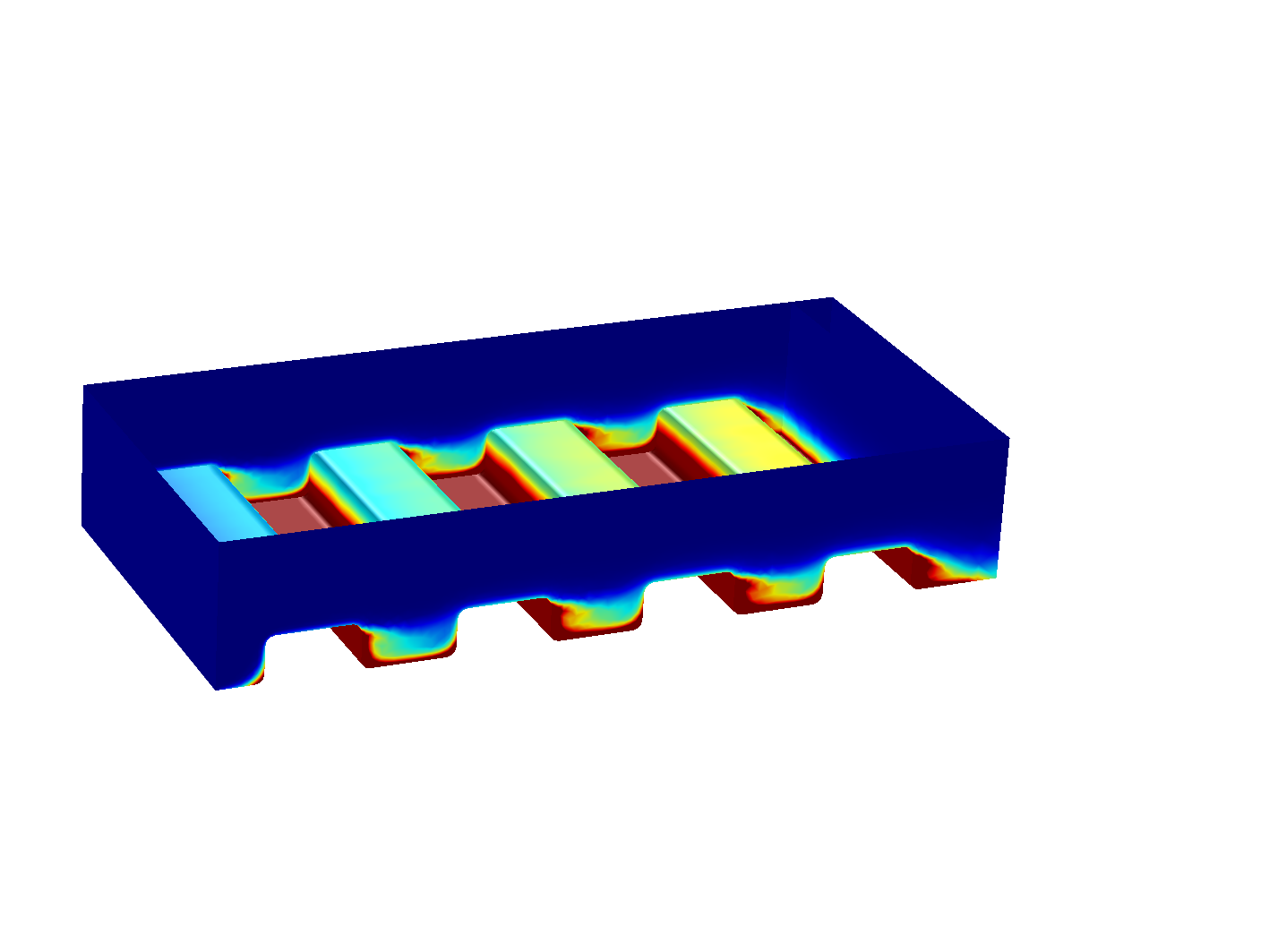 CFD reveals how patterns affect fluid flow and concentration polarization.
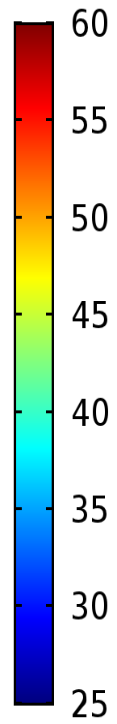 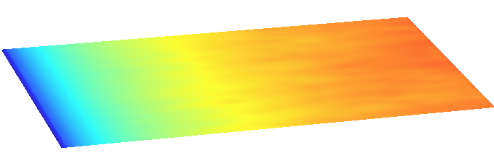 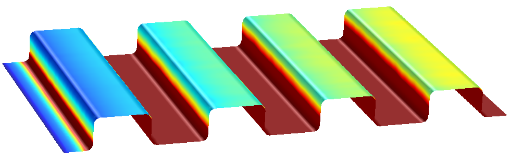 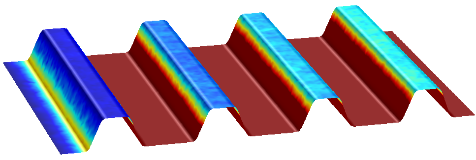 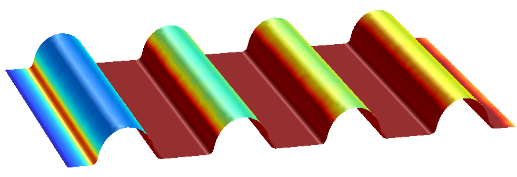 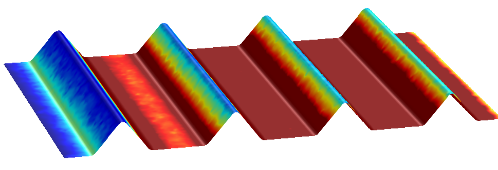 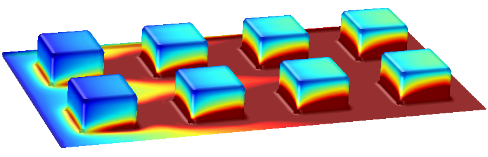 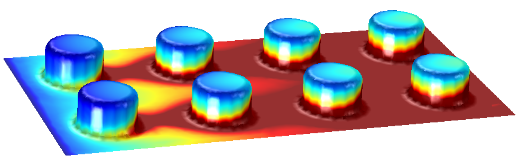 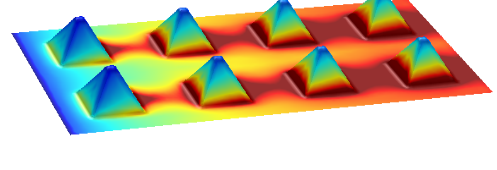 mol/m3
We validate the CFD models using analytical results.
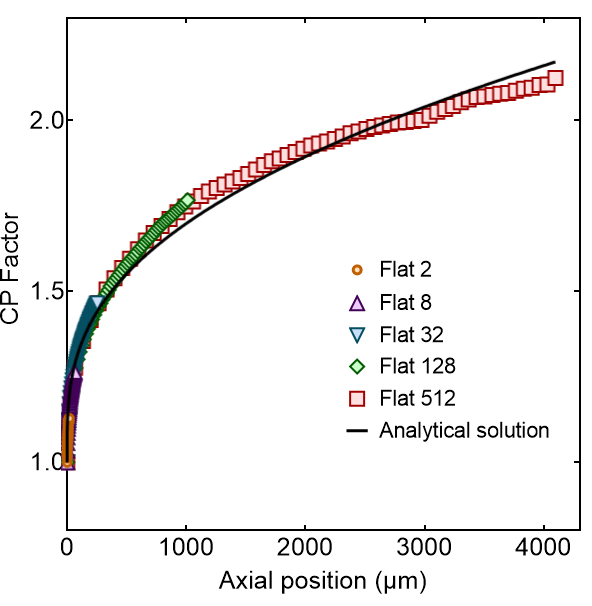 CP increases as feature size increases.
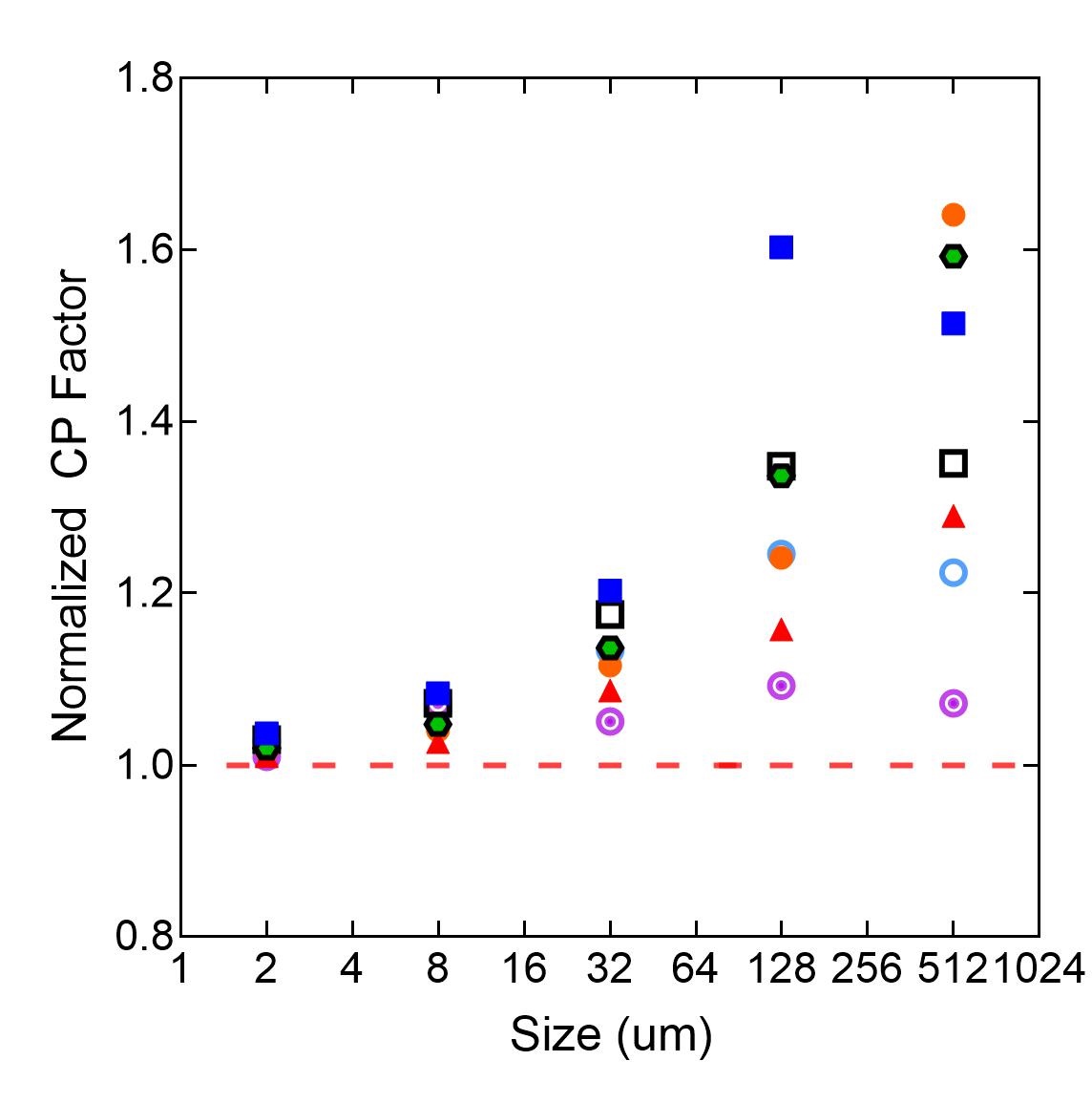 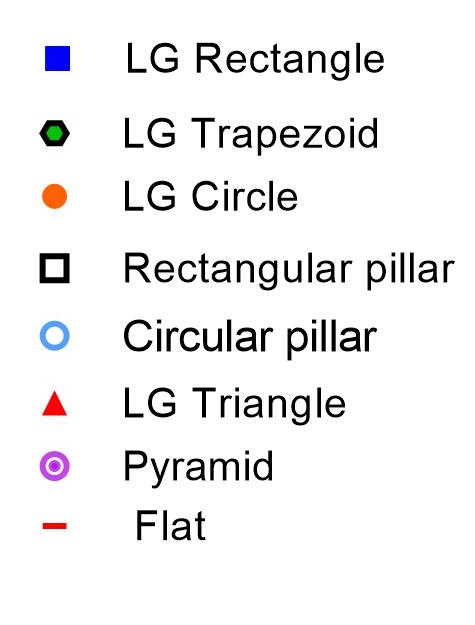 Flux improvements may be related to the increase in area.
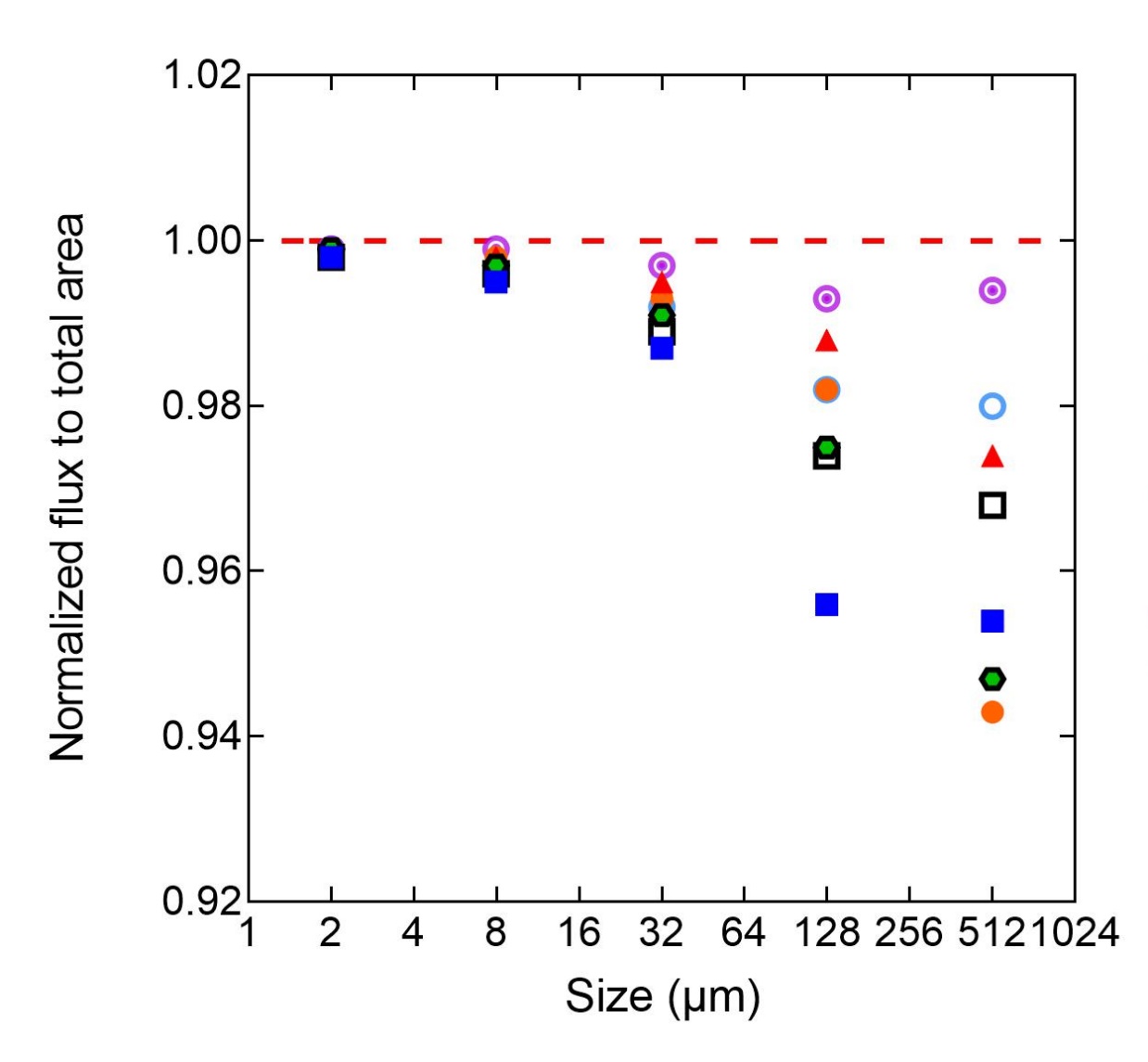 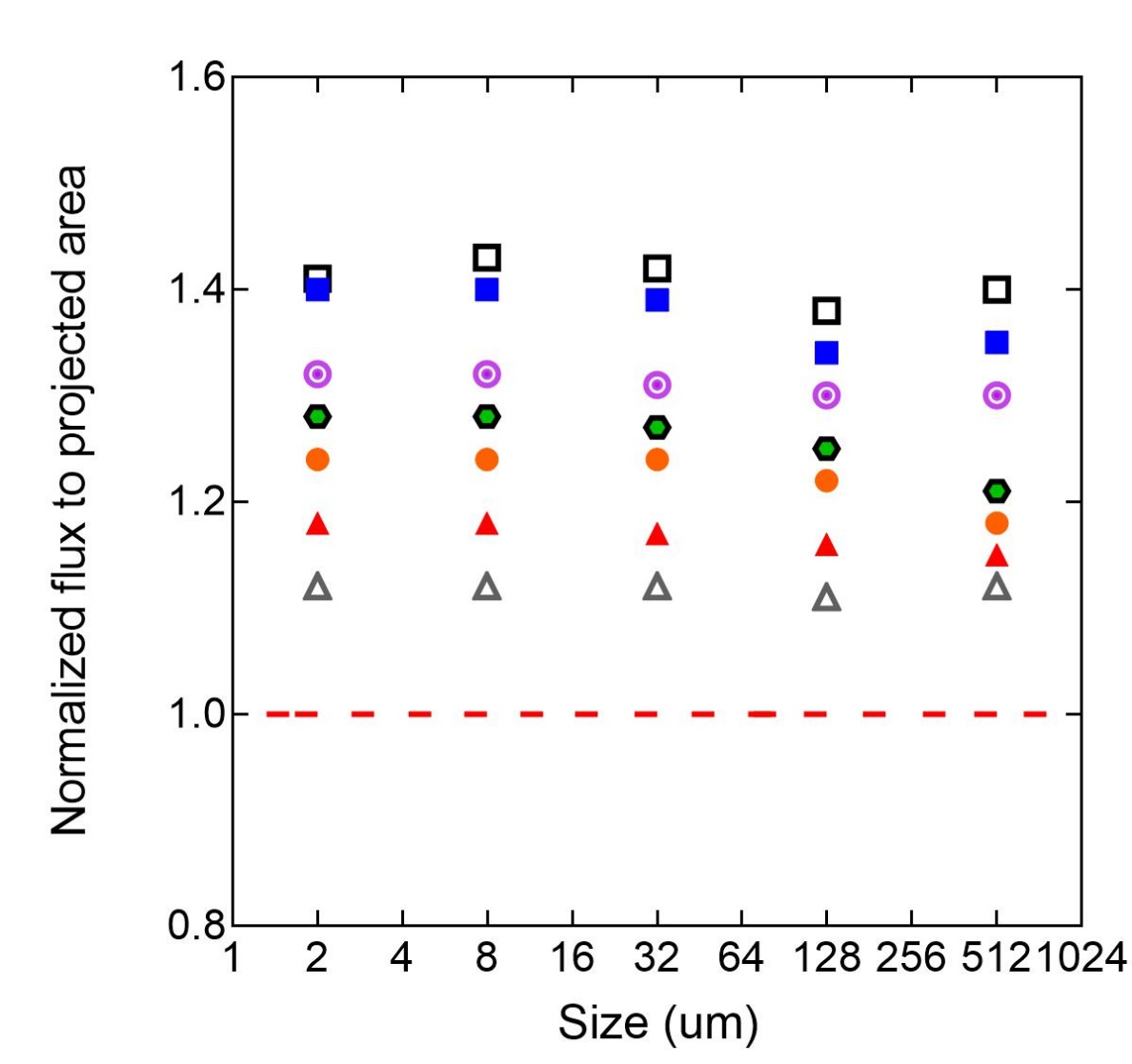 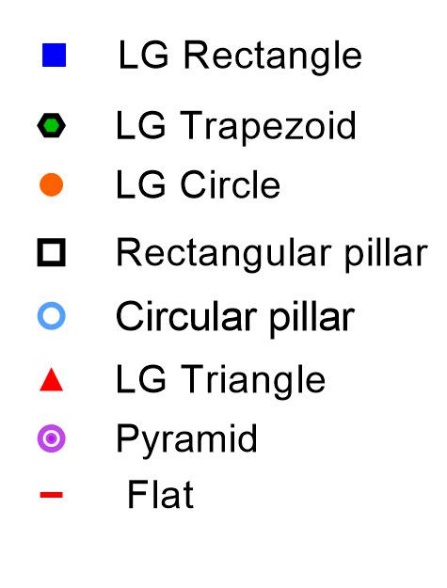 Boundary layer thickness correlates with roughness.
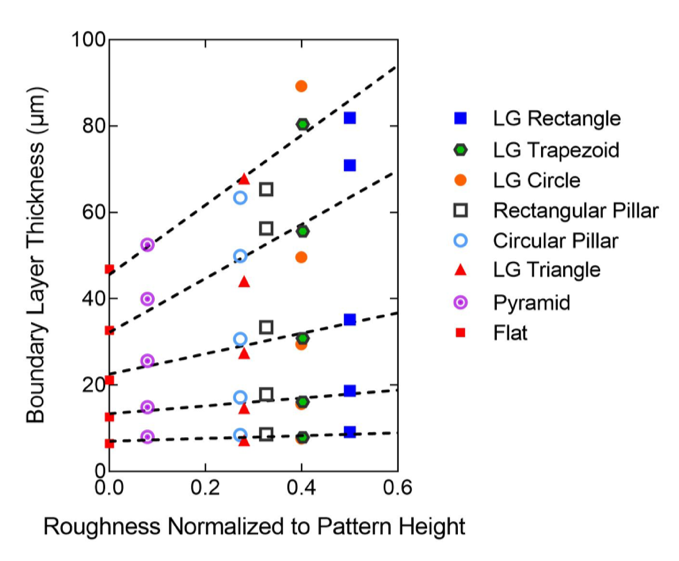 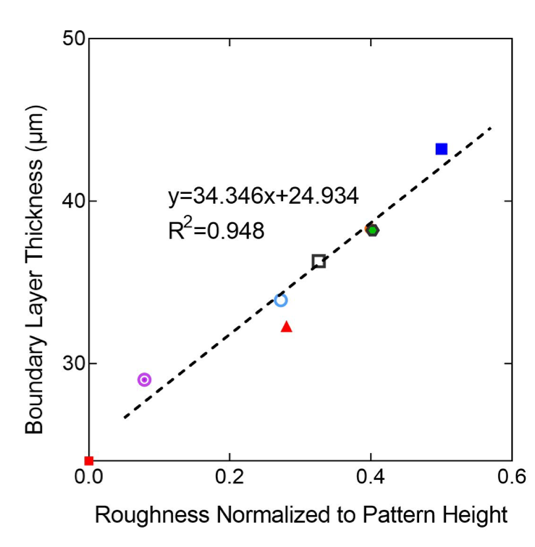 We train the models by comparing fouling experiments to model results.
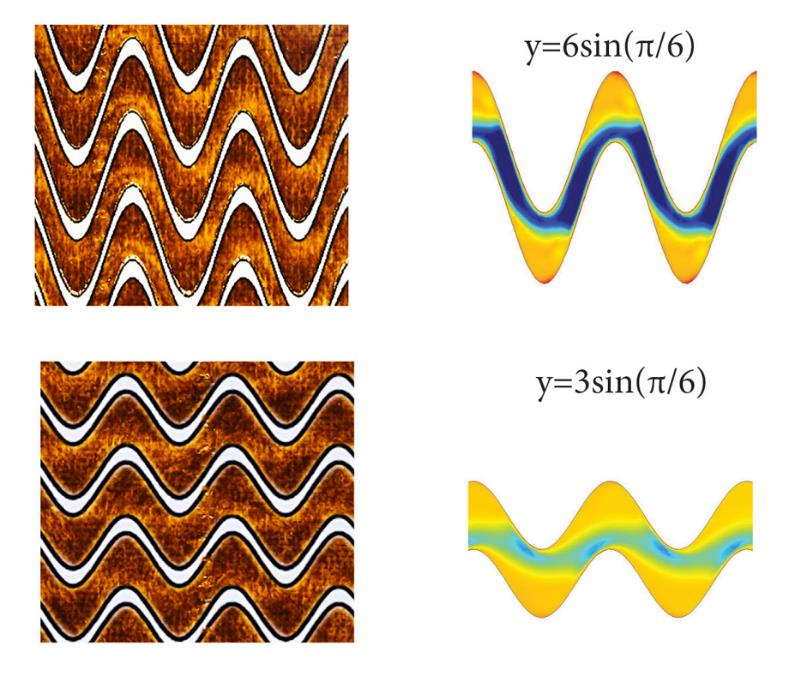 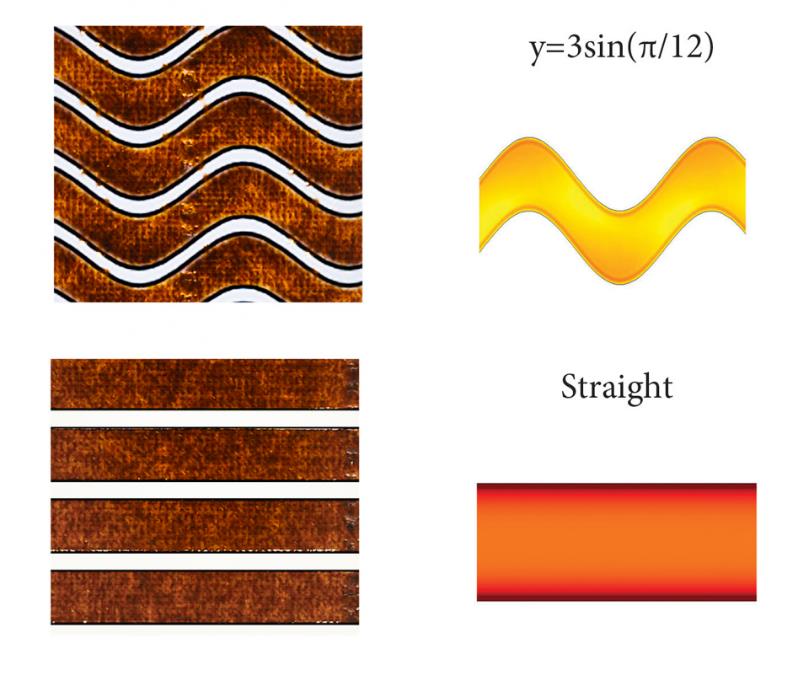 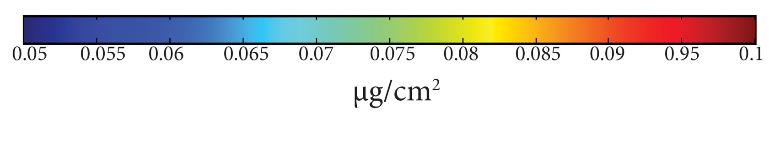 Simulate Novel DeSigns
We noticed some interesting behavior with the tire-tread pattern.
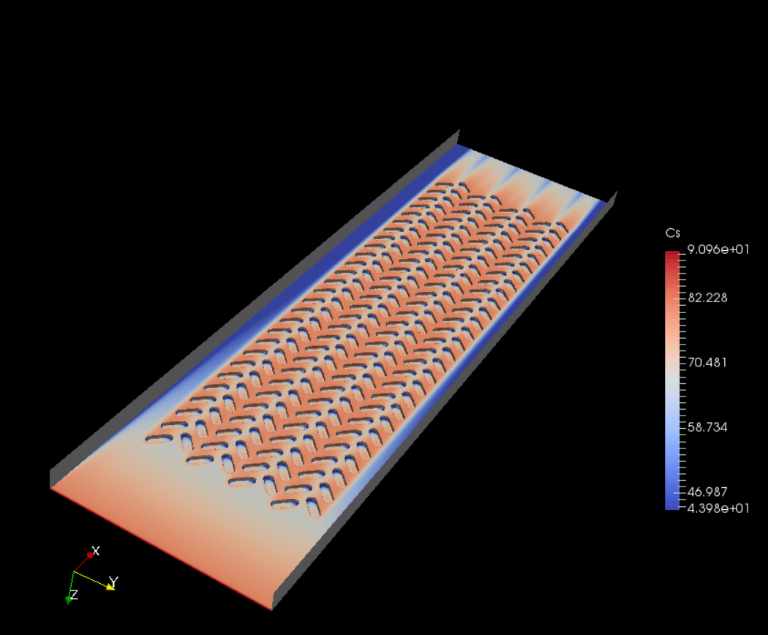 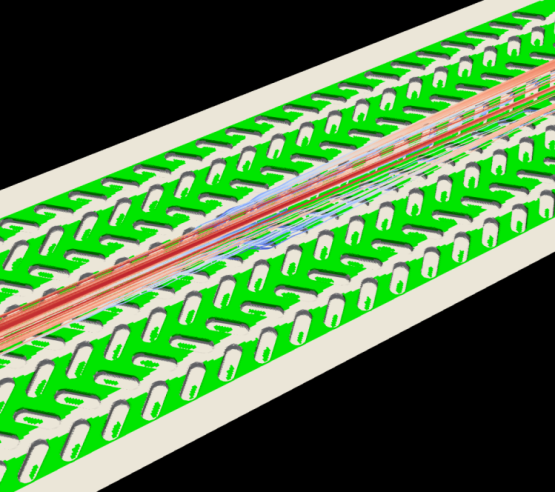 The fouling pattern was flow-direction dependent (anisotropic).
The pattern is able to make the flow field converge.
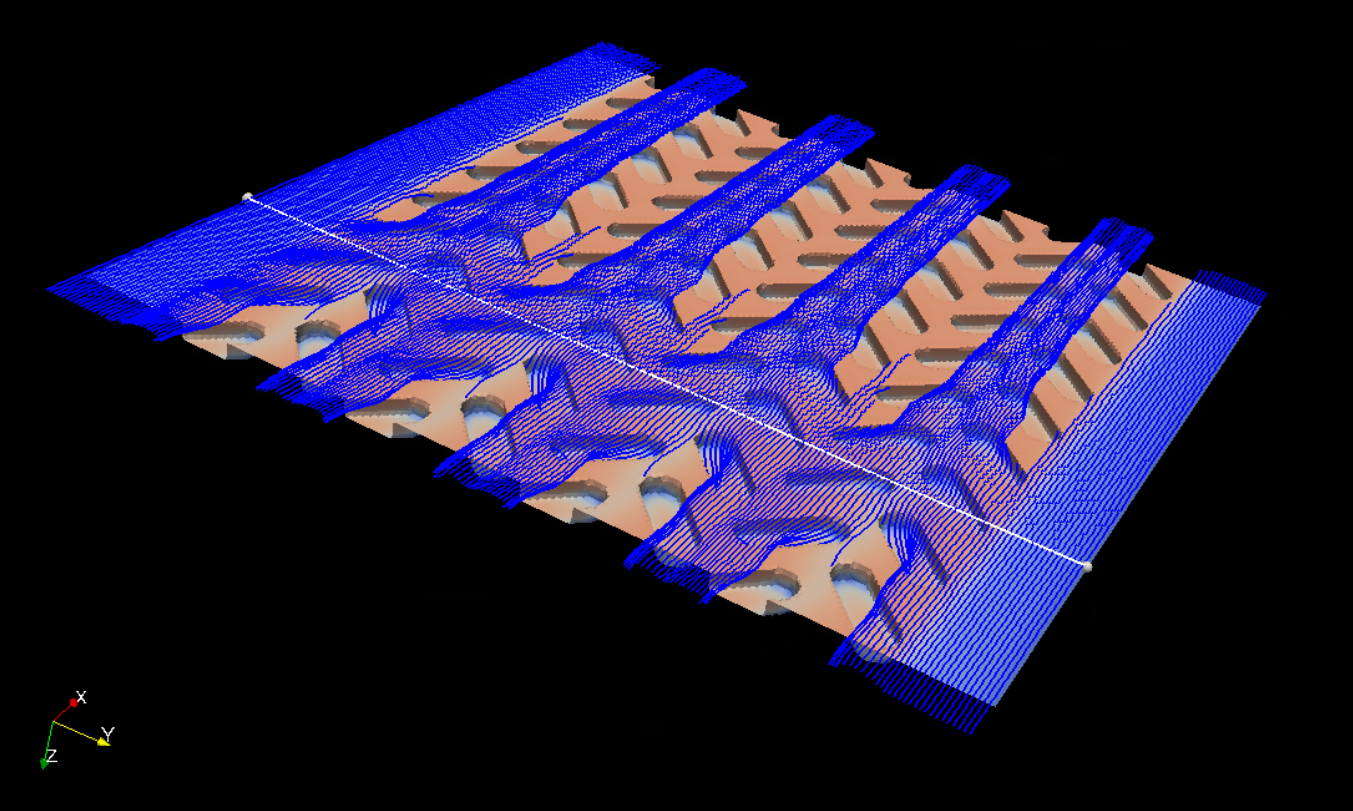 Current and future efforts will move us up the helix.
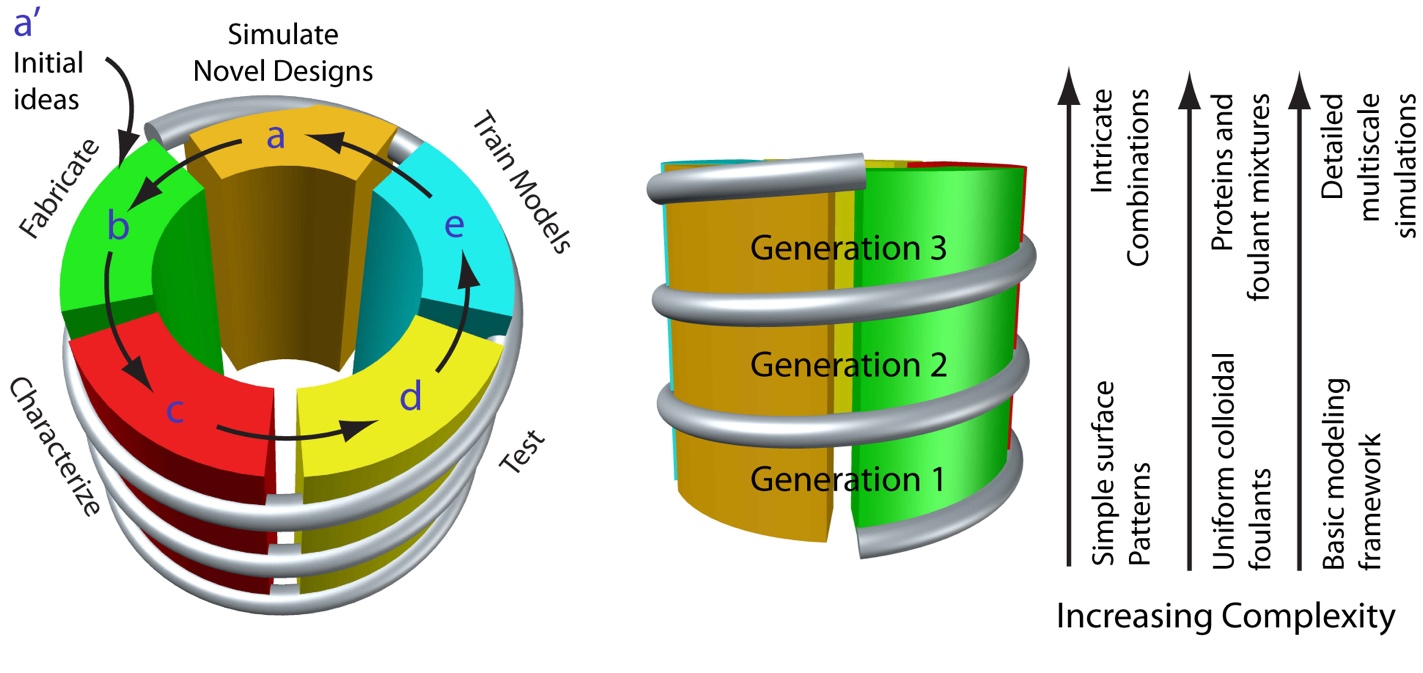 CFD is a useful tool for characterizing various unit processes.
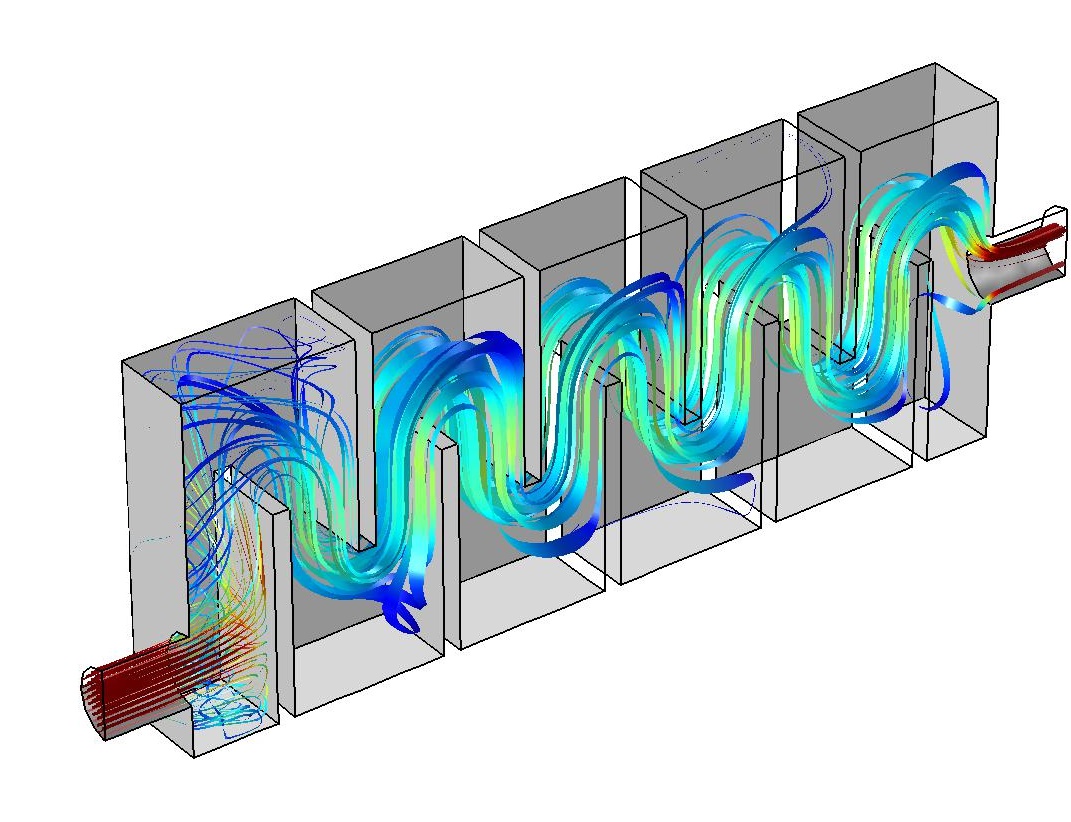 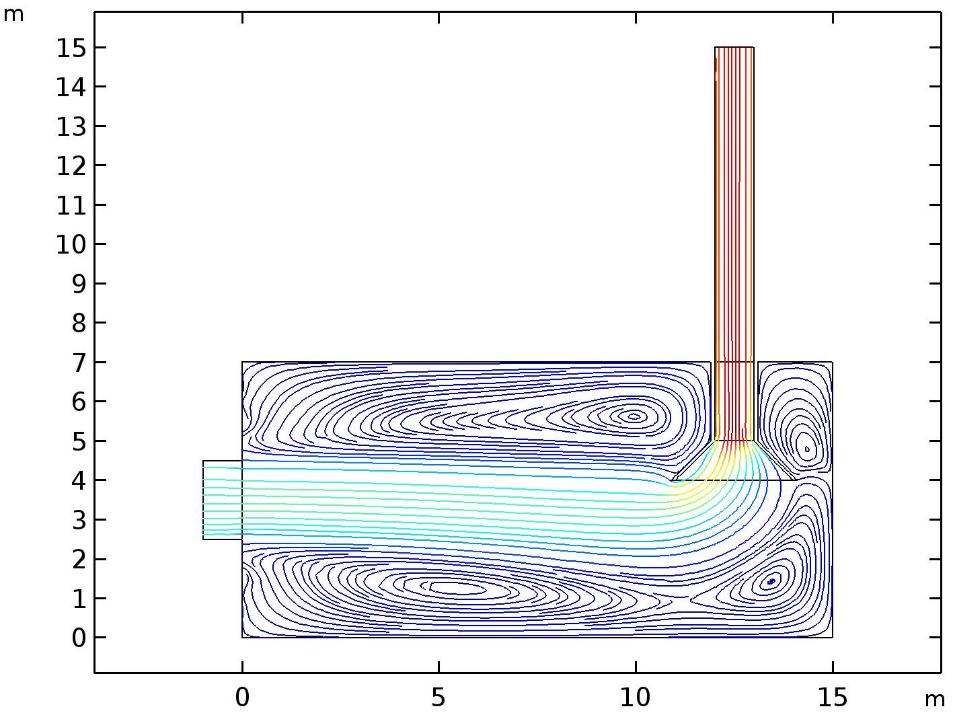 CFD is a useful tool for characterizing various unit processes.
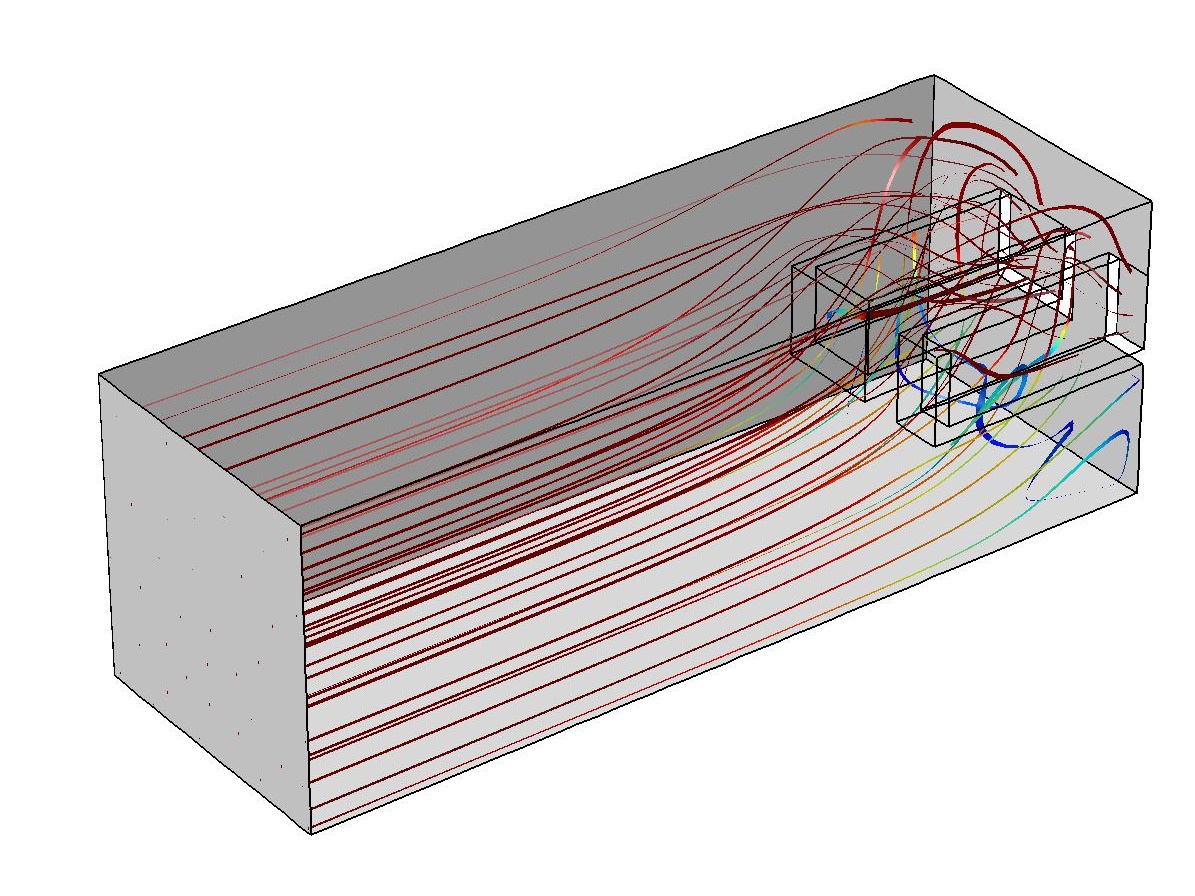 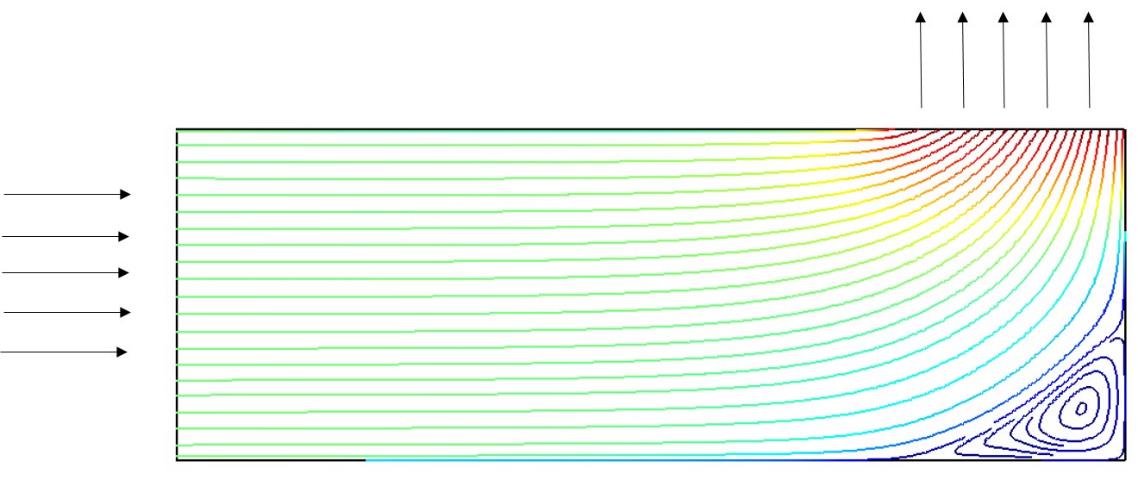 CFD is a useful tool for characterizing various unit processes.
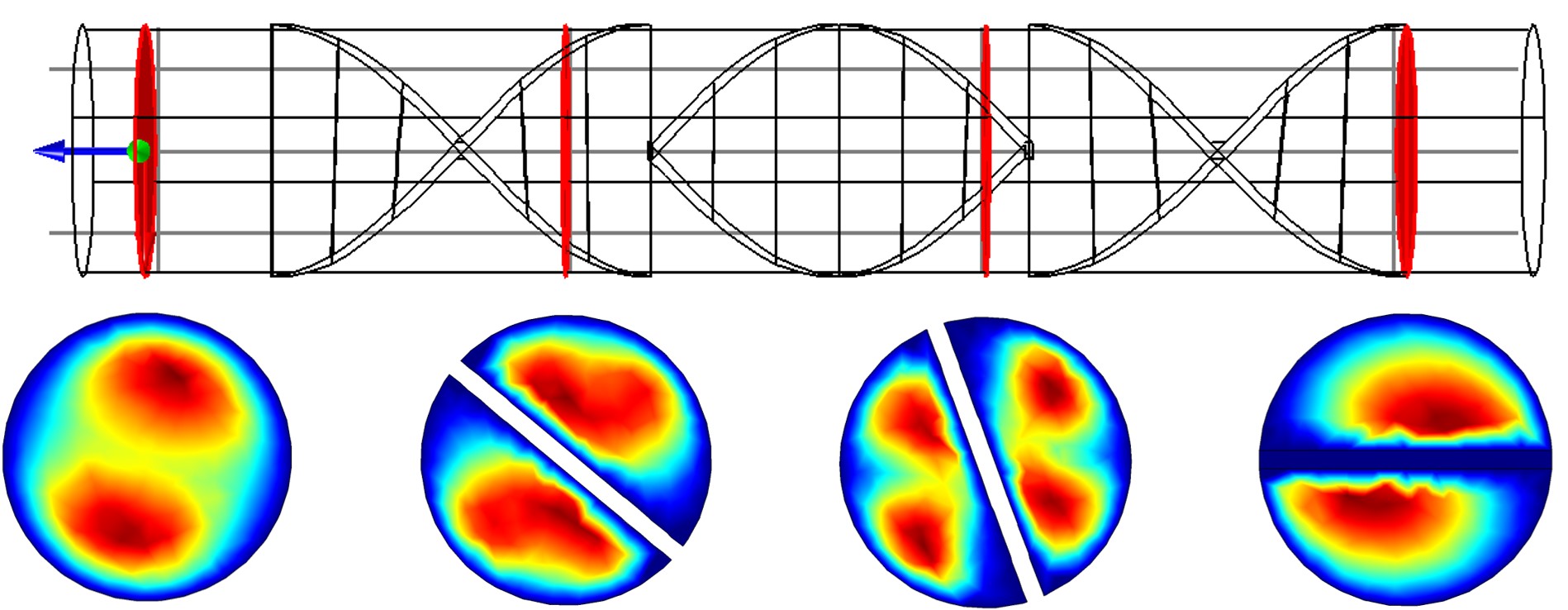 CFD is a useful tool for characterizing various unit processes.
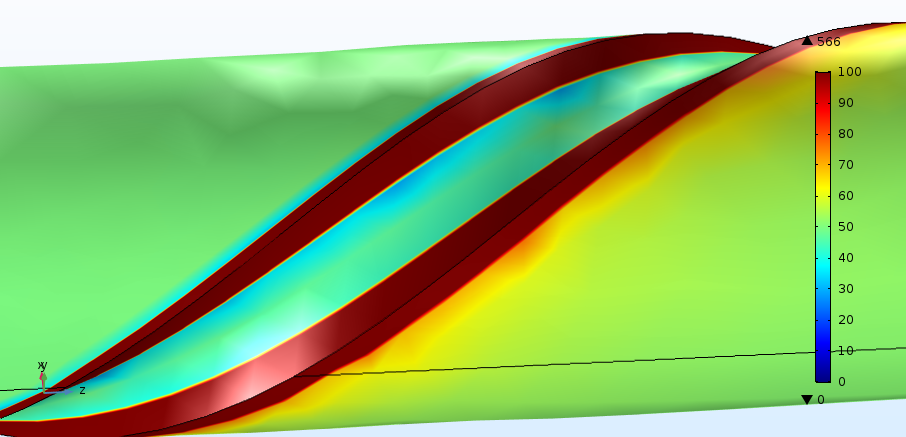 Acknowledgements
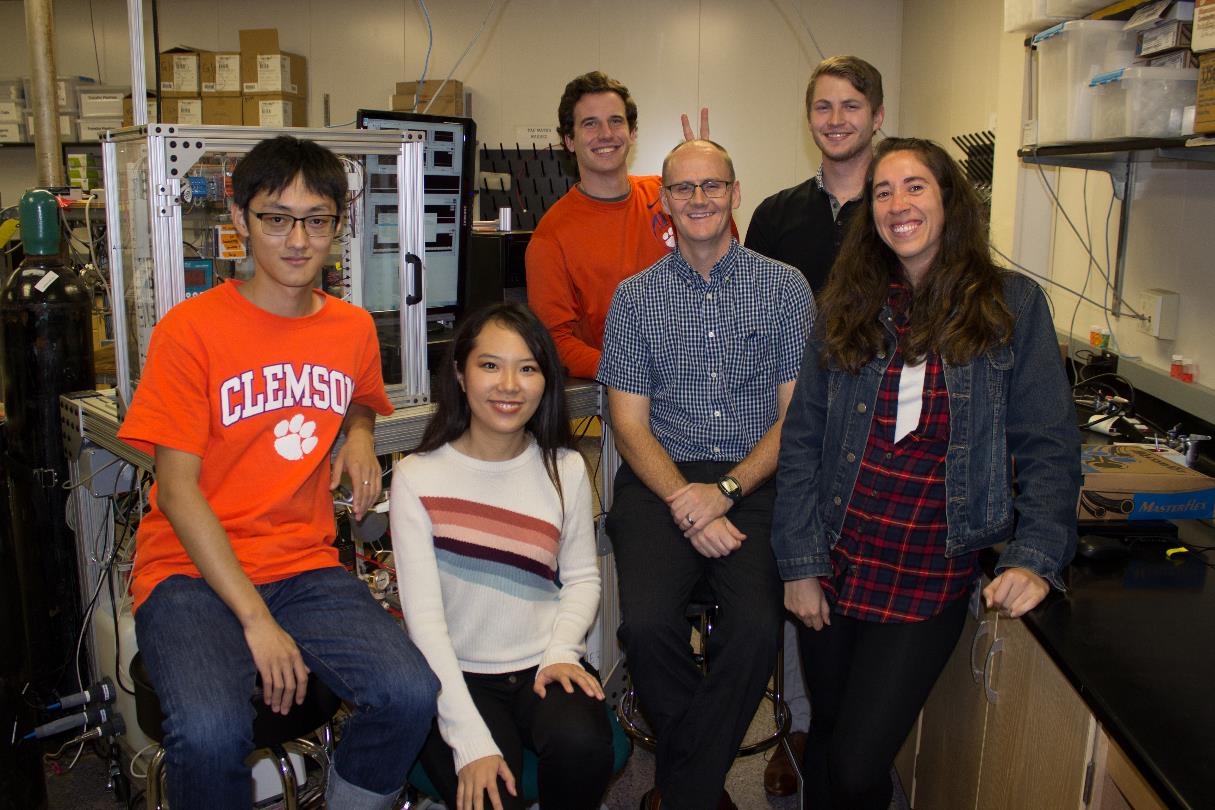 Clemson Light Imaging Facility
Clemson Electron Microscopy Facility
Palmetto Cluster
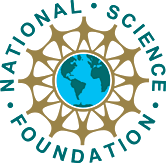 NSF
CBET-1236070
CBET-1534304
Research Group Website: http://davidladner.org